IAAP Annual Convention 2023
IDOT Policy Updates



		Andrew Stolba, P.G.
12/5/2023
1
Freeze ThawPolicy
Topics
Freeze Thaw Overview & Policy
Updates to Manual of Test Procedures
Recertification for Aggregate Technicians
IDOT Website Navigation

Questions
12/5/2023
3
Sampling
Increase in sampling in 2021 and 2022 for Initial Series Freeze Thaw Approval.
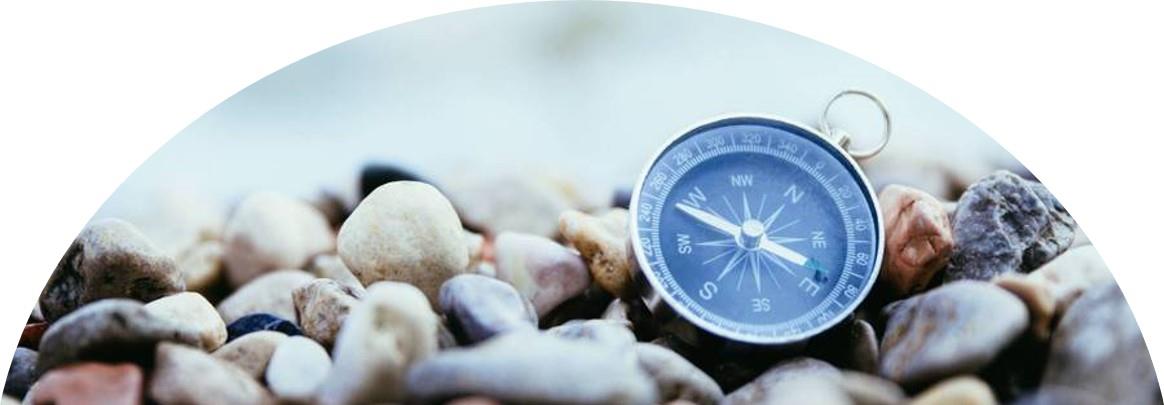 2/2/20XX
PRESENTATION TITLE
4
2021 Freeze Thaw Data(303 Total Samples)
12/5/2023
5
[Speaker Notes: Of the 17 Annual Samples (15 had previous failures and 2 had borderline results)]
2022 Freeze Thaw Data(333 Total Samples)
12/5/2023
6
[Speaker Notes: Of the 11 Annual Samples (8 had previous failures and 3 had borderline results)]
Freeze Thaw Policy
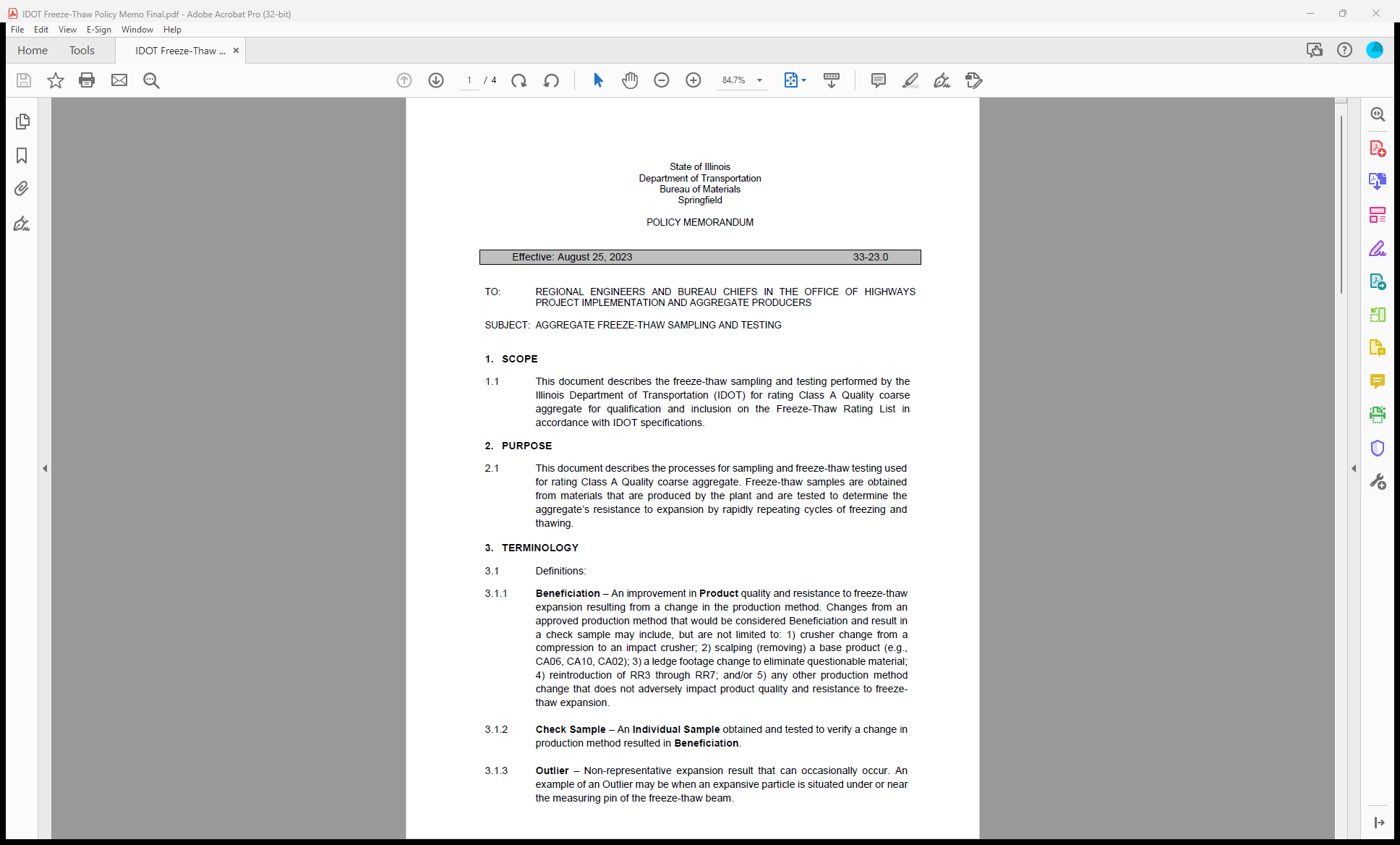 12/5/2023
7
[Speaker Notes: Posted on the IDOT website under Aggregates.

Sampling frequency is base upon maximum expansion. (every 1, 2 or 3 years)

Initial Series of 5 or extended series of 10 for initial approval.]
Freeze Thaw Timeline
12/5/2023
8
Evaluating Failures
Freeze Thaw Failures will have cuttings made of the most expansive test specimen.

Evidence of D-Cracking must be present to remove a Source’s material from the QPL.

A Source’s history will be taken into consideration before removal.

A Site visit can be scheduled upon request.
12/5/2023
9
[Speaker Notes: Posted on the IDOT website under Aggregates.]
AGCS Update
Removing references to the AGCS Technician
Add a definition of Local Agency
Remove all hyperlinks in document
Section 4.2 changes Department QA/QC document to “Department document” and corrects reference to Appendix B.1 of the of the Manual of Test Procedures for Materials
Section 9.4 will reference to MISTIC is deleted and replaced with “Department’s materials management system”
12/5/2023
10
Manual of Test Procedures for Materials Appendix Updates
Appendix A.2
Removing references to the AGCS Technician

Appendix A.3
Add definition for Critical Sieve
12/5/2023
11
Lake Land College IDOT Quality Management Training Program (QMTP)Recertification
12/5/2023
12
Recertification
Recertification for Aggregate Technician
Updated Plan - Will be phased in over 5-year period
Required every 5 years
Written exam
One Failure –> Retest
Two Failures -> Retake full course
Optional Online Review Materials
Test Sites - Mattoon & Thornton
Considering additional test sites after 1st year for non-lab proficiency courses
12/5/2023
13
Recertification Phases
Phase 1 (2023-2024 Training Season)
Individuals with certification dates from 1992-1999
Phase 2 (2024-2025 Training Season)
Individuals with certification dates from 2000-2006
Phase 3 (2025-2026 Training Season)
Individuals with certification dates from 2007-2012
Phase 4 (2026-2027 Training Season)
Individuals with certification dates from 2013-2018
Phase 5 (2027-2028 Training Season)
Individuals with certification dates from 2019-2023
12/5/2023
14
Lake Land College QMTP Recertification
QMTP General Website
https://learn.lakelandcollege.edu/IDOT/index.jsp 
QMTP Recertification FAQ’s Website
https://learn.lakelandcollege.edu/IDOT/faq-recertification.jsp 
Training database was sent to Materials Associations and IDOT Districts in November Recertification Online Registration is Live
12/5/2023
15
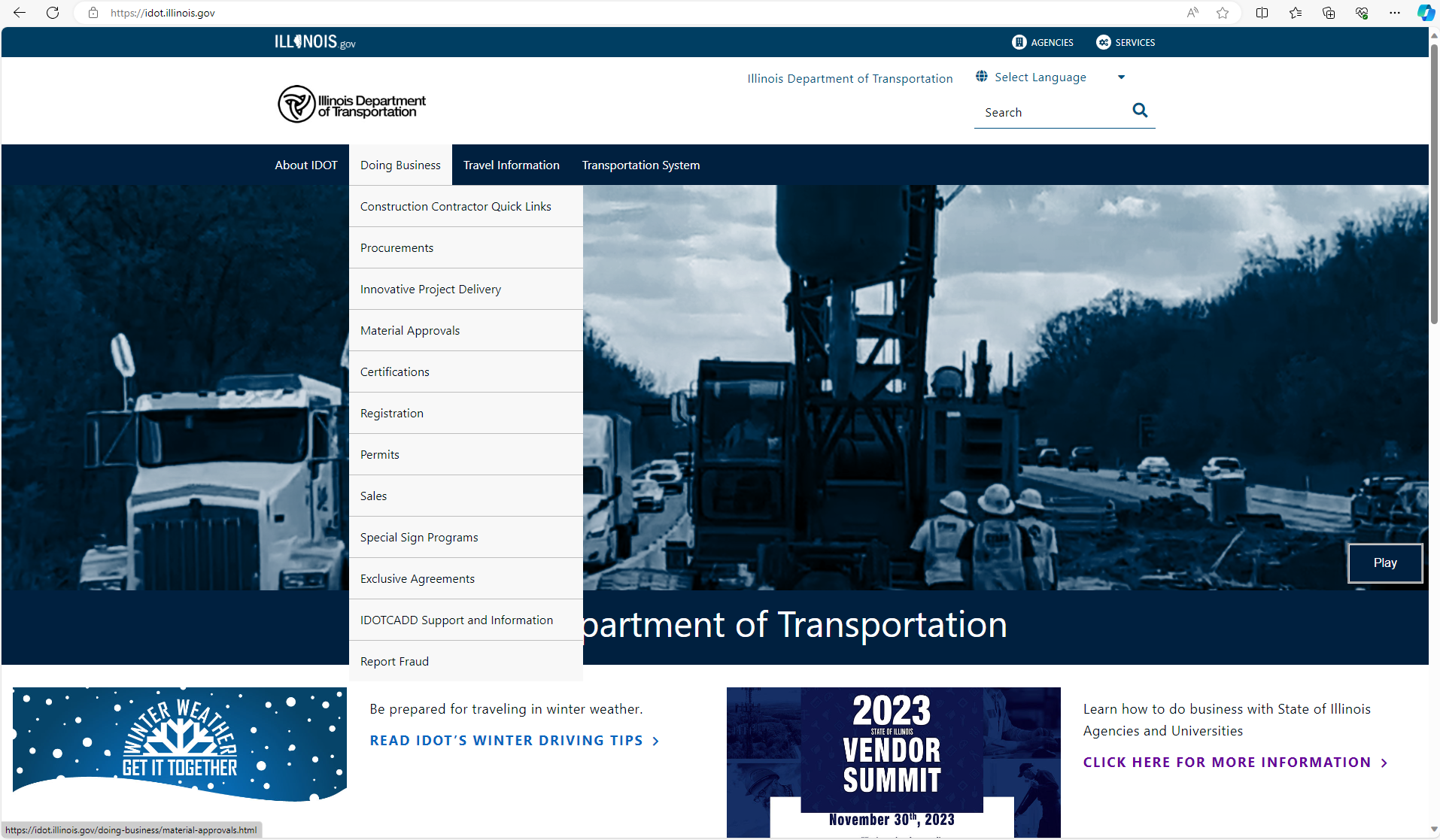 2/2/20XX
PRESENTATION TITLE
16
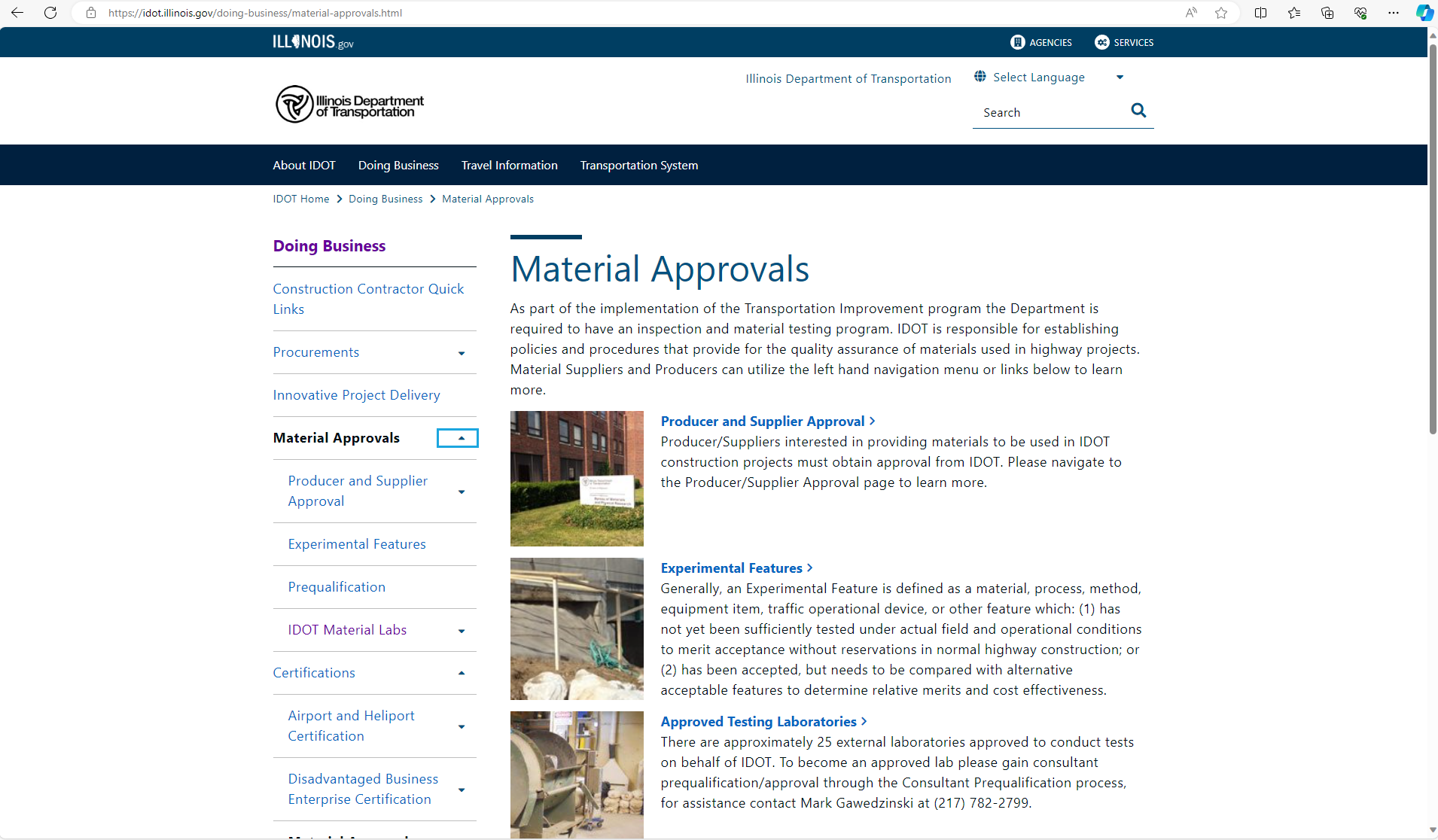 2/2/20XX
PRESENTATION TITLE
17
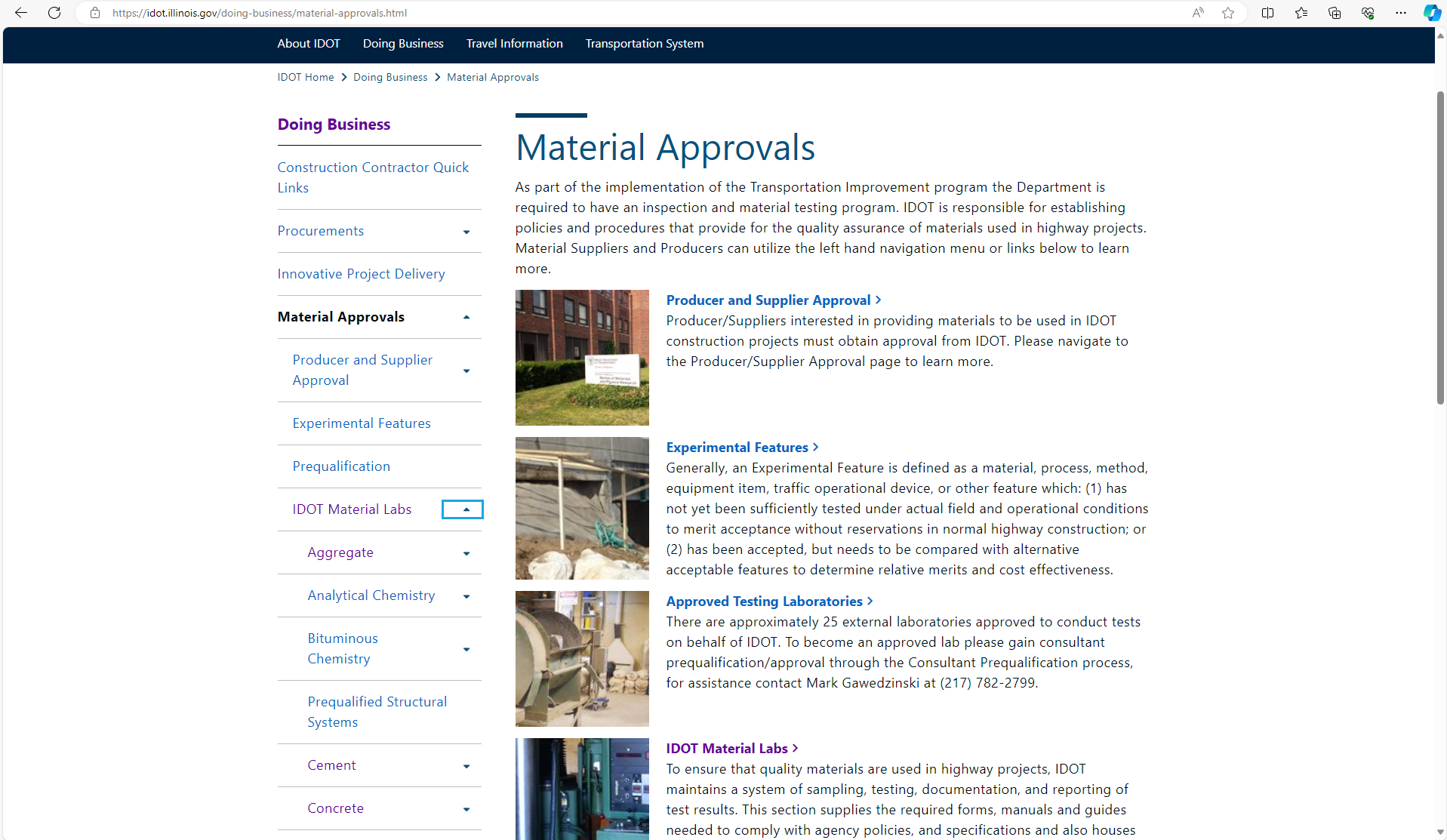 2/2/20XX
PRESENTATION TITLE
18
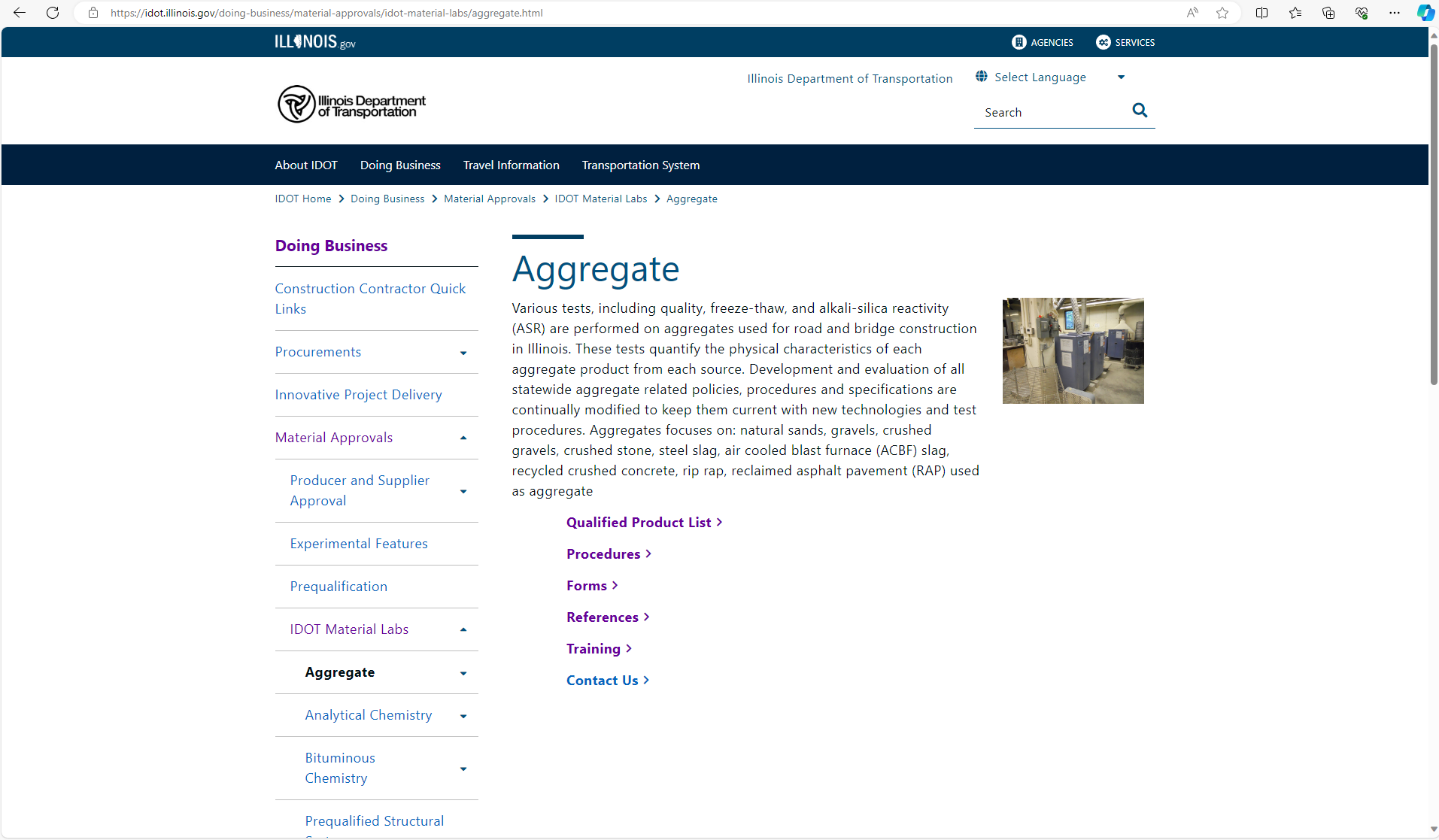 2/2/20XX
PRESENTATION TITLE
19
Questions...
12/5/2023
20